New TestamentFinancialGiving
A brief biblical view of Financial Giving to the local church.
	by Andy Acreman	       Aug. 2024
Thurrock Christian Fellowship
Tithing and Giving in the Old Testament
Before the Law of Moses… Abraham voluntarily gave 10% of the spoils of battle to Melchizedek (who represented God).  Gen. 14
Before the Law of Moses… Jacob voluntarily gave 10% of his income to God.  Genesis 28:20-22
The Law of Moses commanded…
Each person or family to give 10% of their harvest to the work of God at the Temple, to support the Levites who were the paid workers.  Leviticus  27:30-33
An emphasis on bringing the Lord the firstfruits of the harvests.  Exodus 23:19
In Deuteronomy 14, a second 10% was spent on a community feast for all the people.  Every third year, another 10% was given to the poor people.
Tithing and Giving in the Old Testament
Malachi 3:8-12 NIV  "Will a mere mortal rob God?  Yet you rob me.  "But you ask, 'How are we robbing you?’  "In tithes and offerings.  9 You are under a curse-your whole nation-because you are robbing me.  10 Bring the whole tithe into the storehouse, that there may be food in my house.  Test me in this," says the LORD Almighty, "and see if I will not throw open the floodgates of heaven and pour out so much blessing that there will not be room enough to store it.  11 I will prevent pests from devouring your crops, and the vines in your fields will not drop their fruit before it is ripe," says the LORD Almighty.  12 "Then all the nations will call you blessed, for yours will be a delightful land," says the LORD Almighty.
Failure to obey the command to tithe was tantamount to robbing God.  ‘Bring the full tithe into the [temple] storehouse’.  The ‘windows of heaven’ refer to the autumn and spring rains which would were essential the harvest.  Failure to tithe would provoke the Lord into ‘shutting up’ the heavens.  On the positive side, there were huge promises for those giving in a way that pleased God.
Compulsory Tithing in the NEW Testament?
There is plenty about ‘Tithing’ (giving 10% of income) under the Old Covenant.  
However, very few verses in the New Testament mention ‘Tithing’, except for those directed specifically at the Pharisees – rather than Jesus’ disciples.  
The big passages on ‘Giving’ in 1 and 2 Corinthians fail to mention ‘Tithing’ at all.  (Surely a serious omission!)
I conclude that the New Testament Christian is not commanded to give ten percent of income.  
So, you shouldn’t feel condemned, but neither should you become complacent!
Financial Giving in the NEW Testament
By way of contrast, much is said in the New Testament about generous giving. 
1 Corinthians 16:1-2.  On a weekly basis, each person was to set aside a sum of money in keeping with his income.  It was proportional – a percentage.  Rich Christians would naturally give more than poor ones.  But nowhere does it command us to give a particular percentage – and never exactly 10%.
Acts 11:27-30.  Each ‘according to his ability’… provided help.  
2 Corinthians 9:7.  Let each do as he has purposed in his heart; not grudgingly or under compulsion; for God loves a cheerful giver.  Therefore, ‘Giving’ should be planned.
Purpose of Giving - #1To Meet the Needs of God’s People
Acts 2:44-45.  Having all things in common; they began selling their property and possessions…sharing…as anyone might have need.
Acts 4:34.  There were no needy persons among them…those who owned lands or houses sold them…and put the money at the apostles’ feet
1 John 3:17.  Whoever has the world’s goods and sees his brother in need, and closes his heart against him, how does the word of God abide in him?
Galatians 6:10.  …let us do good to all people, especially to those who are of the household of faith.
1 Timothy 5:16.  The church should support dependent widows.
Purpose of Giving - #2To Meet the Needs of Christian Workers
1 Timothy 5:17-18.  Elders worthy of a double honour – financial support

1 Corinthians 9:6-14.  Paul has a right to financial support from the churches

Philippians 4:15-18.  Gifts of money to leaders are a ‘fragrant offering’ to God.
Purpose of Giving - #3To Meet the Needs of Poor People
Luke 12:33-34.  Sell your possessions and give to the poor …treasure in heaven…  where your treasure is, your heart is also.

Ephesians 4:28.  Work hard, so you will have money to share with those in need.

James 1:27.  True religion includes meeting the needs of widows and orphans.
How Should We Give?
Anonymously (at times):  Matthew 6:1-4.  “In secret”!  This avoids spiritual pride and purifies our motives and validates our faith in the One who will reward us.
Voluntarily:  2 Corinthians 8:1-4; 2 Corinthians 9:7.  No manipulation or compulsion.
Expectantly (for this life):  2 Corinthians 9:6-11.  Proverbs 19:17; 11:24-25.  As we give generously, God is even more generous towards us in earthly riches.
Expectantly (for the life to come):  Matthew 6:19-21; 19:21.  Luke 12:33.  1 Timothy 6:18-19.  You can either have your reward on earth, or a multiplied reward in heaven.
How Should We Give?
Cheerfully:  2 Corinthians 9:7; 8:3-4.  God loves such a giver!
Sacrificially:  2 Corinthians 8:1-5.  Mark 12:41-44.  Does our giving ‘cost’ us much?  It is not what we give, but what we retain that interests God.  Romans 12:8b ‘Contributing to the needs of others’ – is a ministry! 
Following Christ’s Example:  2 Corinthians 8:9.  The example of Jesus was principally a spiritual sacrifice, but the apostle Paul, uses it to motivate Christians into material sacrifices also.
Planned:  2 Corinthians 9: 7.  Give what you have decided…
In Summary..
Giving:  This should be planned/regular, proportional to income, compassionate, spontaneous, mainly to the church, done wisely (e.g. Gift Aid), sometimes sacrificially, relieving the needs of the Christian poor as a priority.  Whilst it is not legalistically ten percent, it seems logical that, in this age of grace, we are lifted by the Holy Spirit above the ten percent – to higher levels of greater generosity.  The Early Church would have started at 10% and would have motivated by God to give more as time went on.
In TCF, our use of the phrase: “Tithes and Offerings” represents planned regular giving and additional spontaneous giving.
Generous giving breaks the power of spirits of materialism and greed in us, and strengthens our faith in the Lord our Provider.
In Summary..
We give for our benefit:  Not for God… not for TCF… not even for the poor or Christian mission; if we fail to give generously, we harm ourselves and stunt our growth.  Generous giving delivers us from materialism, covetousness and the spirit of this age.  It frees us up for heaven and points our hearts in the direction of eternity.  It ignites our faith and opens the floodgates of God’s blessing.  It stockpiles a reward for us when we leave this age and enter the Age to Come.  It is the best evidence that our hearts have been redeemed.  
2 Corinthians 9:11 NIV.  You will be enriched in every way so that you can be generous on every occasion, and through us your generosity will result in thanksgiving to God.
Ways to Give to Thurrock Christian Fellowship
Ways to Give to Thurrock Christian Fellowship
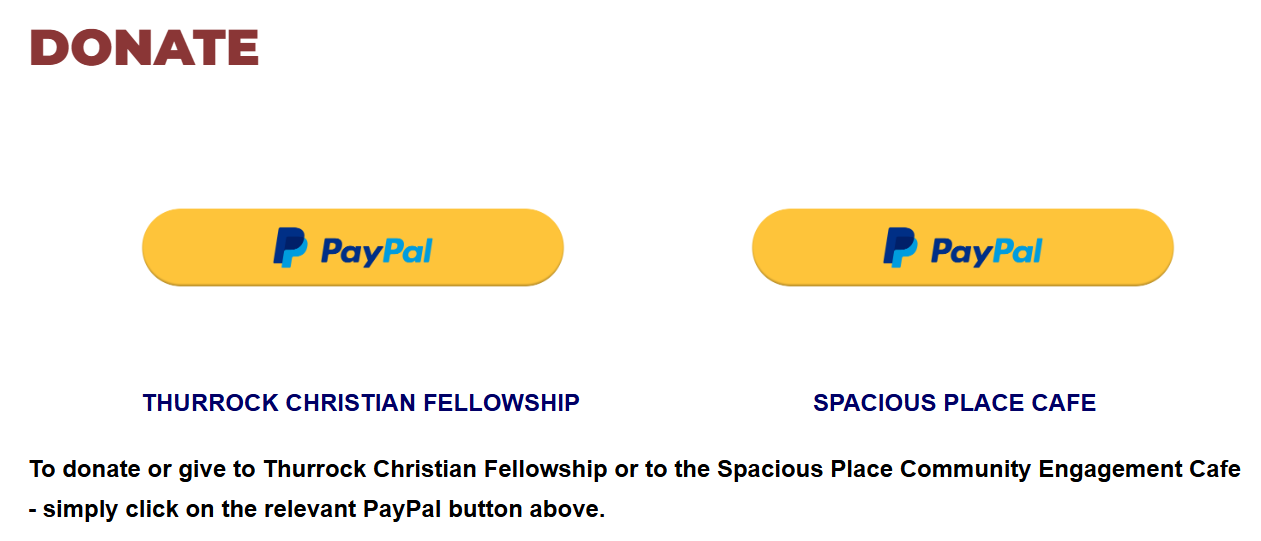